и Медицинской профилактики
Пермский край
Профилактика туберкулеза у детей
ГБУЗ ПК «Центр общественного здоровья 
и медицинской профилактики»
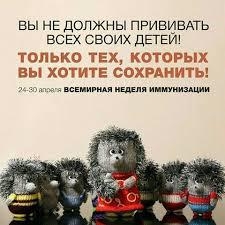 2
Что такое туберкулез?
3
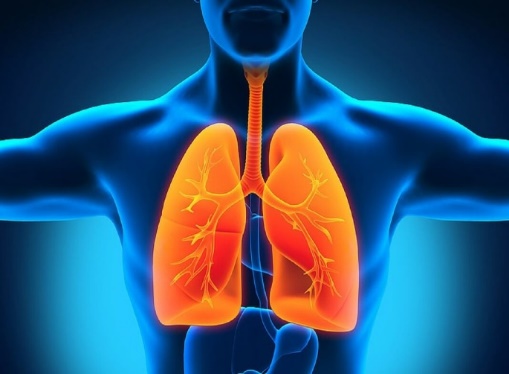 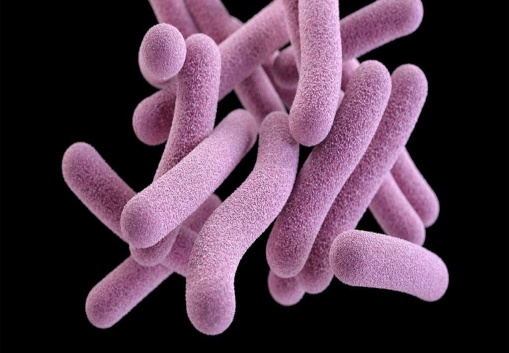 В чем его особенности?
4
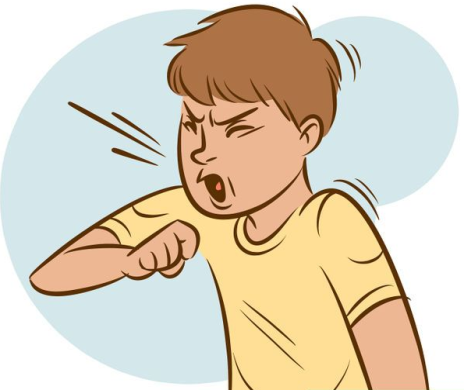 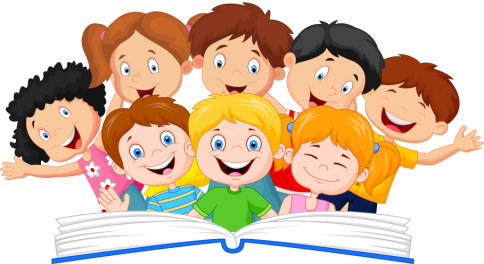 Что важно чтобы не заболеть?
5
Ранняя диагностика
6
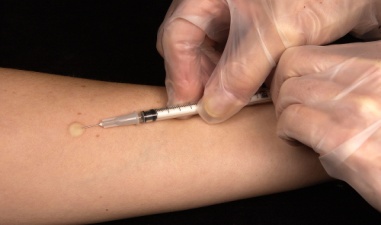 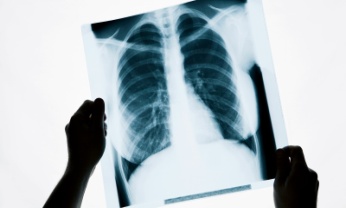 В чем опасность для непривитого ребенка?
7
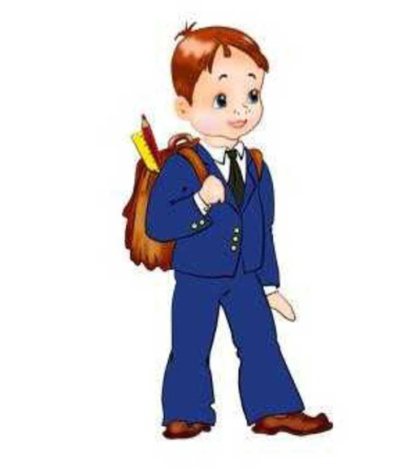 Является источником болезни для других детей!
Рискует заболеть сам!
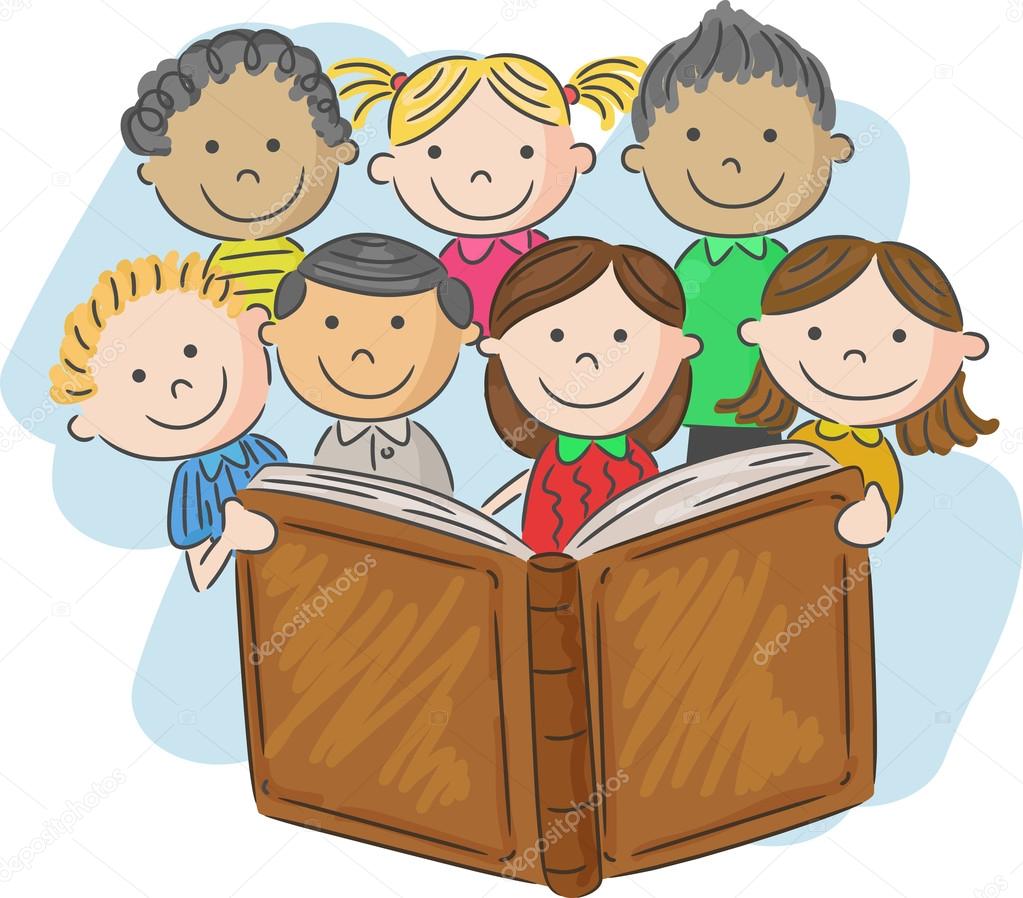 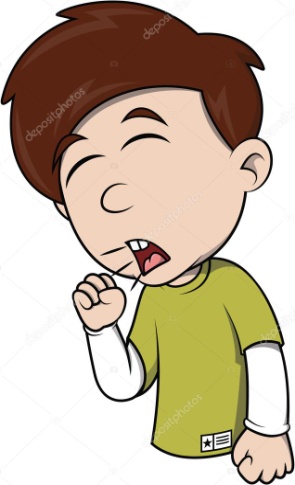 В чем опасность если не проходить ежегодную туберкулинодиагностику?
8
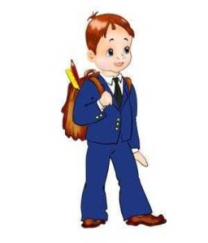 Является источником болезни для других детей!
НЕ знает о своей болезни!
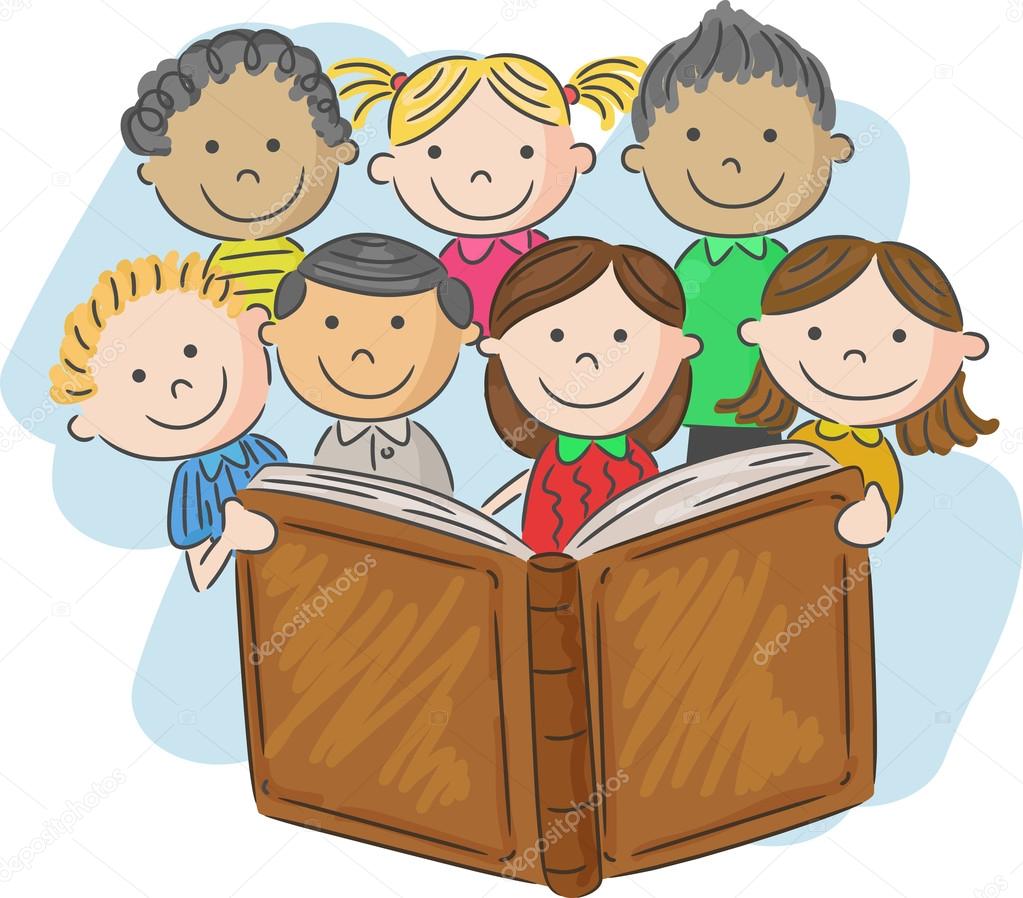 НЕ лечится!
Тяжелое течение болезни!
Осложненные формы!
Кто в группе риска?
9
Вакцинация против туберкулеза входит в национальный календарь профилактических прививок
10
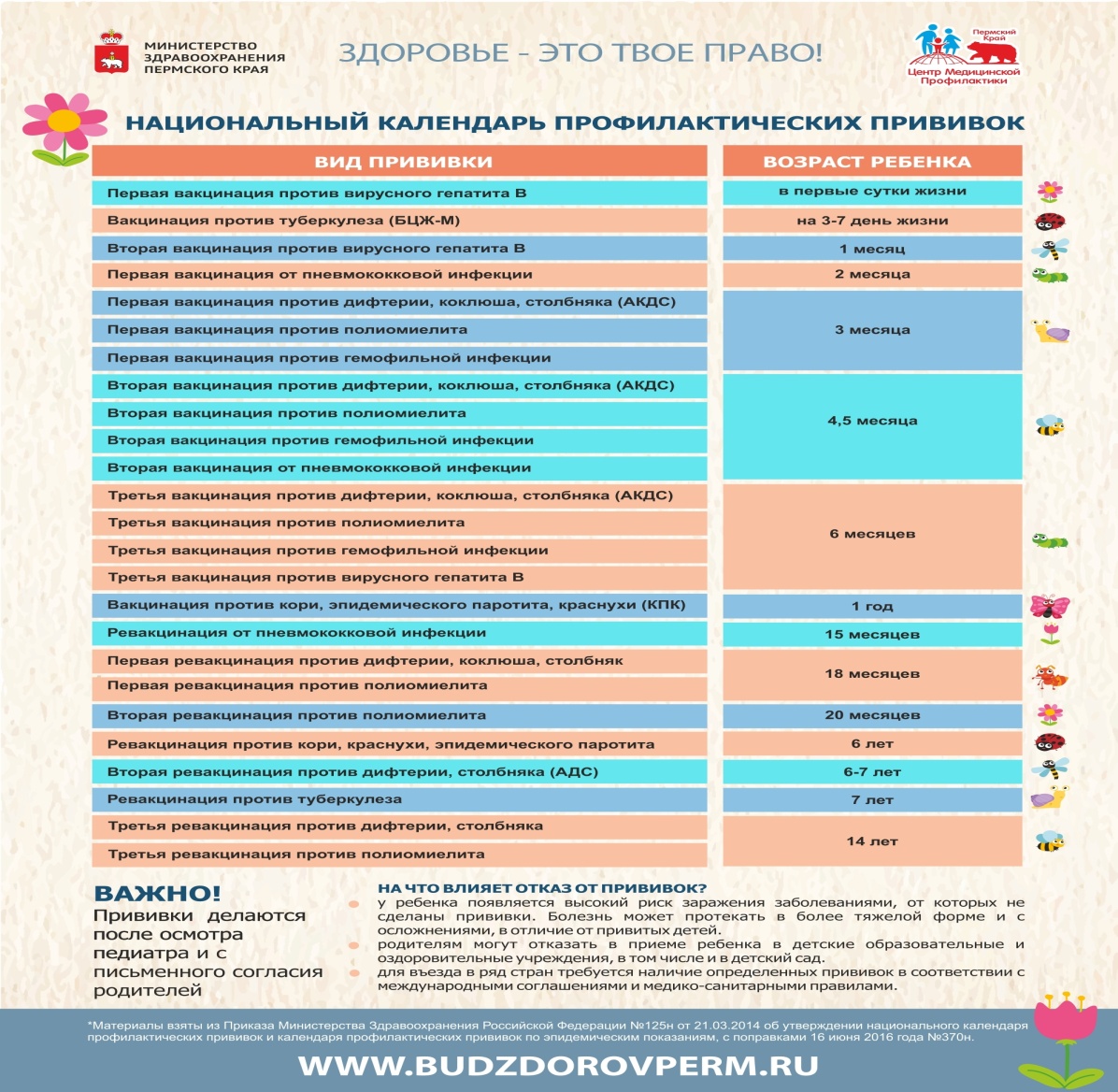 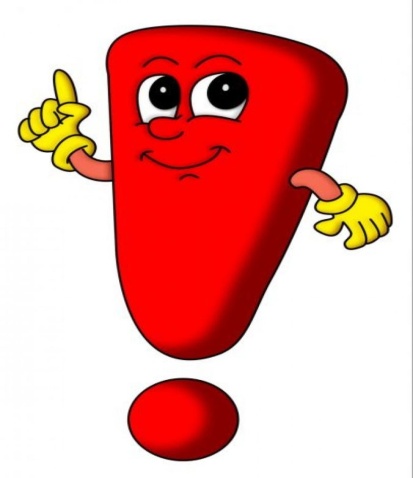